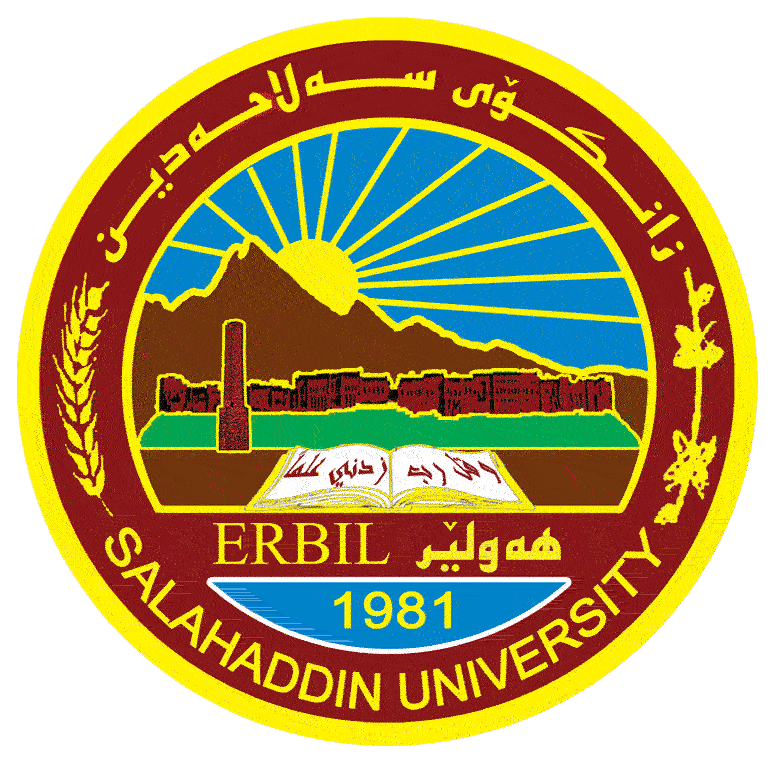 Ministry of  Higher  Education and Scientific Research 
Salahaddin University-Erbil
College of Science 
Environmental Health and Sciences Department
Cation Exchange Capacity
Lab. 2
By:                                              
Sayran Y. Jalal
7/2/2024
Procedure:
Exchangeable bases by EDTA (0.01 M) (Ethylene Diamine Tetra Acetic acid)
 Put 0.5 gm of soil (sieved through 2mm sieve) and 100ml of 1N of ammonium acetate solution in 250ml.
Shake vigorously once for 5 minutes.
Filter the sample using filter paper.
Add 10 ml of buffer solution (NH4Cl) and 10 drop of EBT (0.2gm of EBT+ 50ml Ethanol) (Eriochrom Black T) to the filtrate.
2
Titrate filtrate with EDTA (0.01 M) until the color has changed from red through purple to blue, the end point is when the last reddish tinge has disappeared and pure blue remains.
3
Calculation:
meq. Exch. Divalent cations= (ml of EDTA* Molarity of EDTA *2* 100gm/wt of soil sample.
meq Total exchangeable bases= meq. Exch. Divalent cations*1.05
CEC= meq. Total exchangeable base/(present base saturation)/ 100.
4